折 纸
第1课时
WWW.PPT818.COM
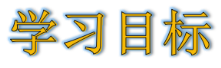 掌握异分母分数相加减的计算方法，并能正确地进行计算。（重点）

理解异分母分数加减法的算理。（难点）
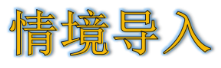 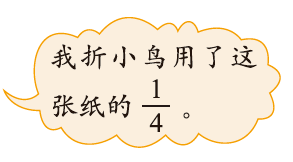 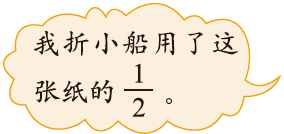 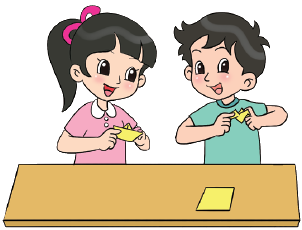 知识点
异分母分数加减法的算理
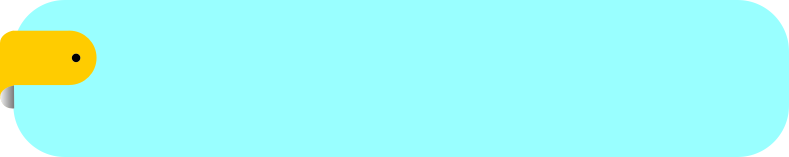 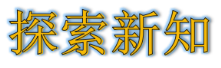 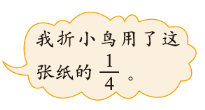 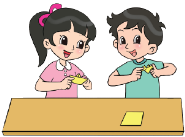 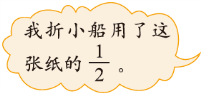 （1）他俩一共用了这张纸的几分之几？
＝
＝
＋
＋
答：他俩一共用了这张纸的  。
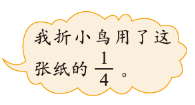 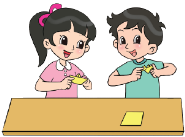 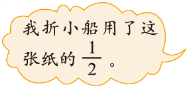 （2）笑笑比淘气多用了这张纸的几分之几？
答：笑笑比淘气多用了这张纸的   。
知识点
异分母分数加减法的计算方法
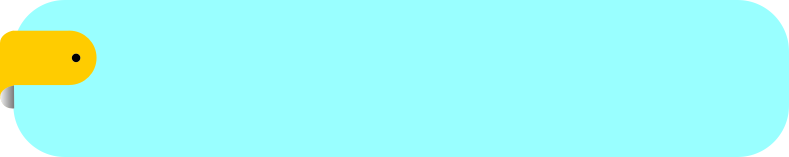 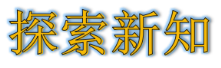 （3）这些分母不同的分数相加减怎么计算？算一
     算，说一说。
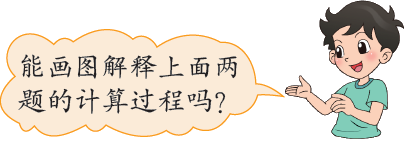 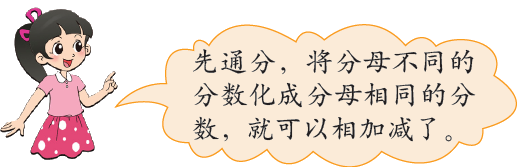 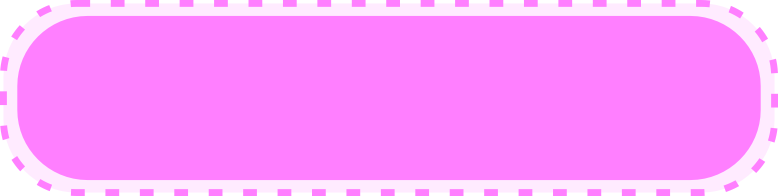 知识提炼
异分母分数相加减，要先通分，化成同分母分数，再按照同分母分数相加减的方法进行计算。
分数加减法的计算结果能约分的要约成最简分数或整数。
小试牛刀
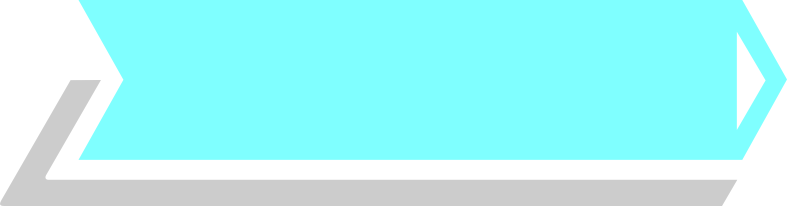 填一填。（选自教材P3 T1）
3
9
1
9
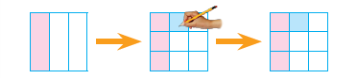 4
9
6
30
1
30
5
30
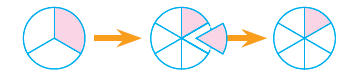 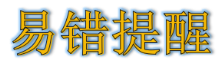 例 计算下面各题。
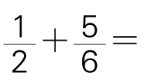 （1）
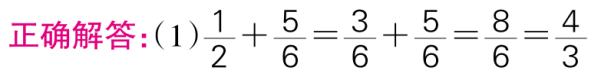 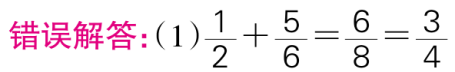 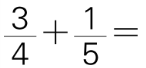 （2）
错因分析：（1）异分母分数相加时，应先化成同分母分数再计算。（2）通分时出现了错误。
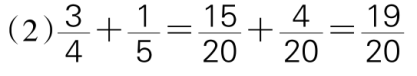 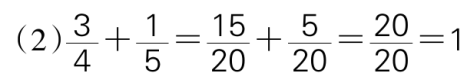 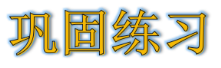 1.淘气是这样计算      的：       。你同意他的方法吗？与同伴交流你的想法。（选自教材P3 T2）
不同意。
2.（选自教材P3 T3）
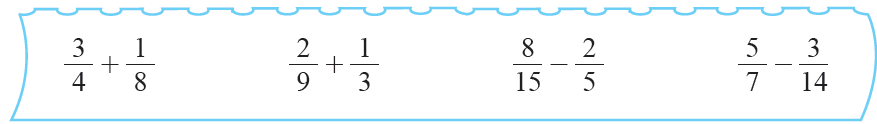 3
1
1
1
2
3
6
6
3
8
8
8
3.填空题。
（1）涂一涂，算一算。
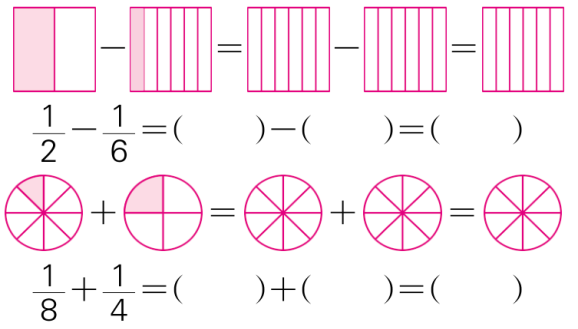 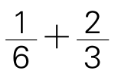 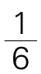 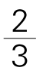 （2）计算       时，因为   和   的（    ）不
     同，所以不能直接相加，必须先（    ），
     然后相加，即
分母
通分
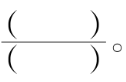 4
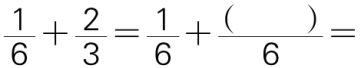 5
6
6
3
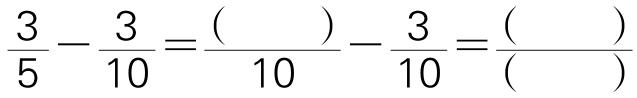 10
（3）
2
3
3
1
3
12
4
4
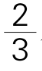 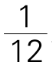 4.一根电线用去了   米，还剩下   米，这根电线有
  多少米？
米
＋
＝
答：这根电线有   米。
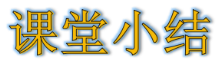 这节课你们都学会了哪些知识？
异分母分数相加减，先通分化成同分母分数，再按照同分母分数相加减的方法进行计算。
分数加减法的计算结果能约分的要约成最简分数或整数。
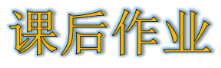 作业1：完成教材相关练习题。
作业2：完成对应的练习题。